UNIT 5 : OUR CUSTOMS AND TRADITIONS
Lesson 6: Skills 2
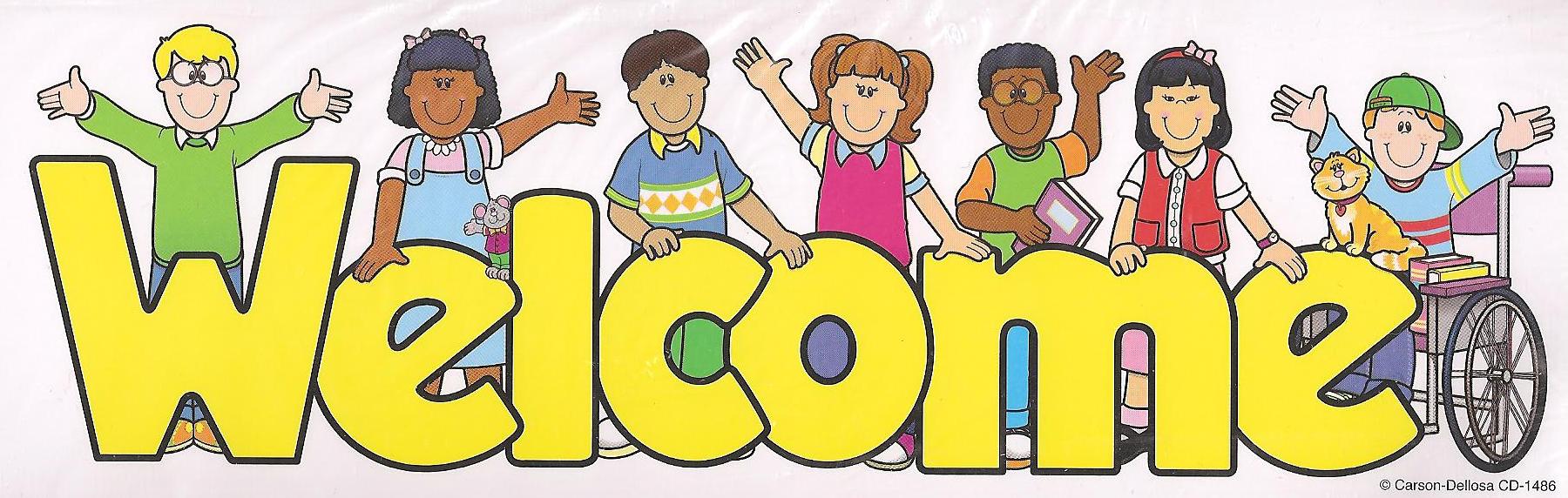 OUR CUSTOMS AND TRADITIONS
5
Unit
ETHNIC GROUPS OF VIET NAM
Unit
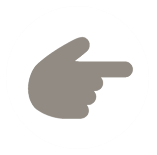 LESSON 6: SKILLS 2
LESSON 3: A CLOSER LOOK 2
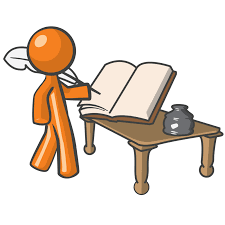 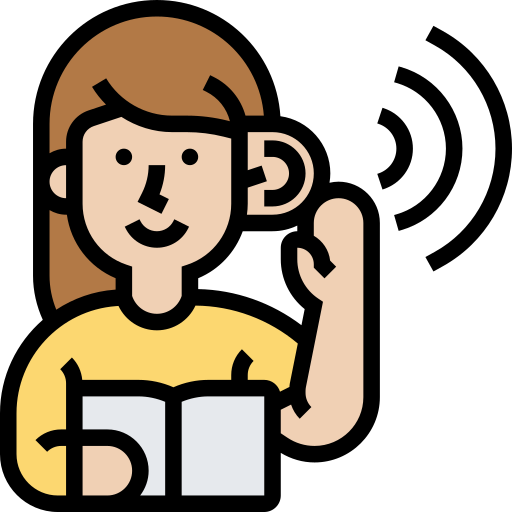 Unit
HOBBIES
WRITING
LISTENING
WARM-UP
LUNAR NEW YEAR / TET HOLIDAY
WARM-UP
FULL MOON FESTIVAL / MID-AUTUMN FESTIVAL
WARM-UP
HUNG KING TEMPLE FESTIVAL
WARM-UP
BUDDHA’S BIRTHDAY
WARM-UP
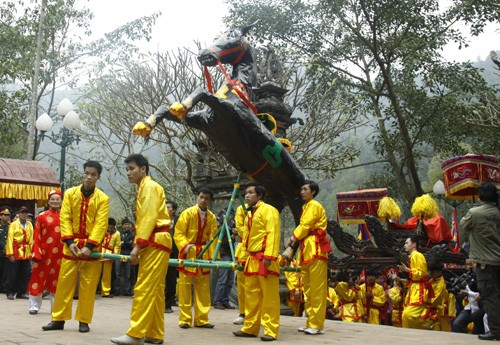 GIONG FESTIVAL
WARM-UP
OK OM BOK FESTIVAL
LISTENING
1
Work in pairs. Look at the picture and answer the following questions.
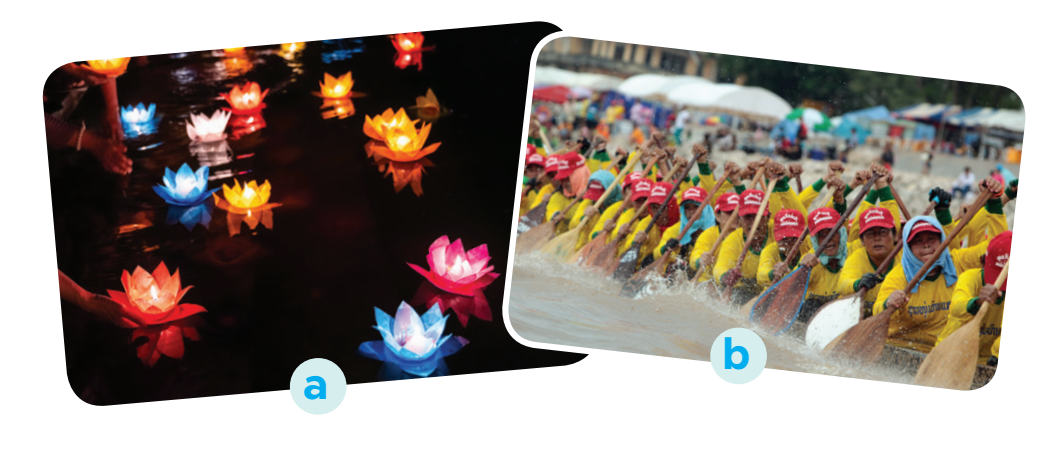 1. What can you see in the photos? 
2. In which part of Viet Nam might the festival occur?
LISTENING
Listen to part of the programme “Charming Viet Nam”. Fill in each blank with no more than TWO words.
2
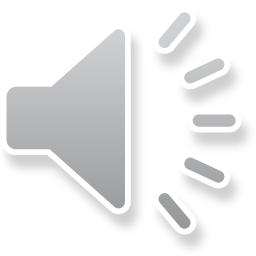 end
young rice
fashion shows
Race
LISTENING
3
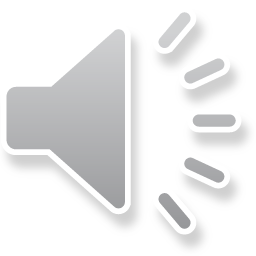 Listen again and tick T (True) or F (False).
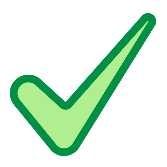 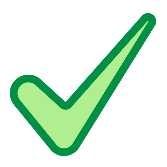 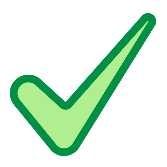 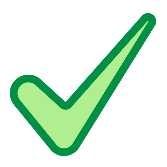 WRITING
4
Work in groups. Read the following pieces of advice for tourists at the Ok Om Bok Festival. Put them in the correct column.
a. dress up for the Moon God oﬀerring ceremony
a. dress up for the Moon God oﬀerring ceremony
e
b
c
d
a. dress up for the Moon God oﬀerring ceremony
a. dress up for the Moon God oﬀerring ceremony
a. dress up for the Moon God oﬀerring ceremony
a. dress up for the Moon God oﬀerring ceremony
WRITING
4
Work in groups. Read the following pieces of advice for tourists at the Ok Om Bok Festival. Put them in the correct column.
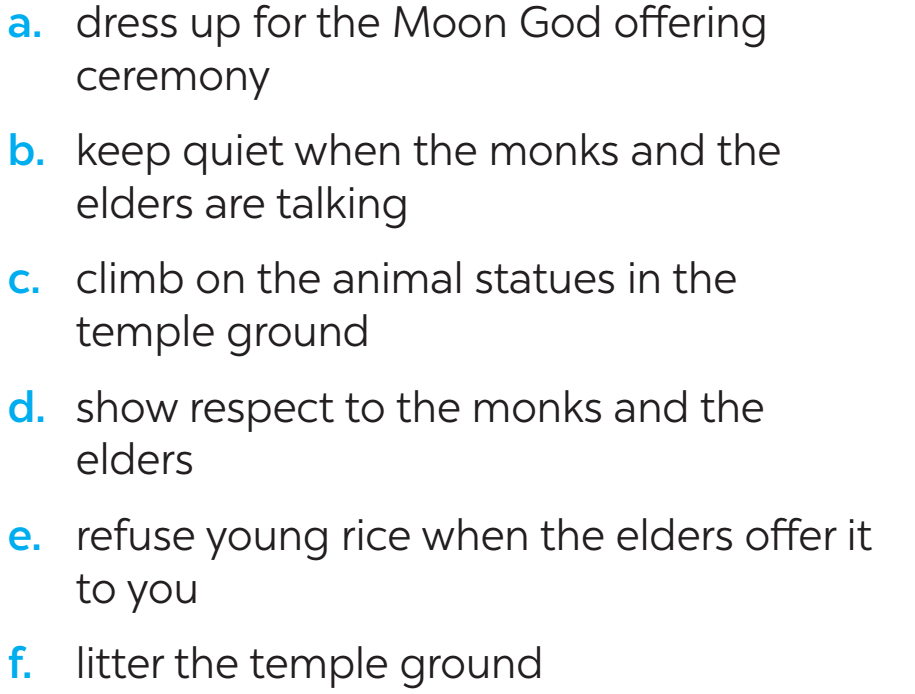 c
b
e
d
WRITING
5
Tom sent you an email. Read part of his email below.
“… Guess what! My dad is taking me with him to Soc Trang Province. We will be there during the Ok Om Bok Festival. What are some dos and don’ts at this festival? ...”
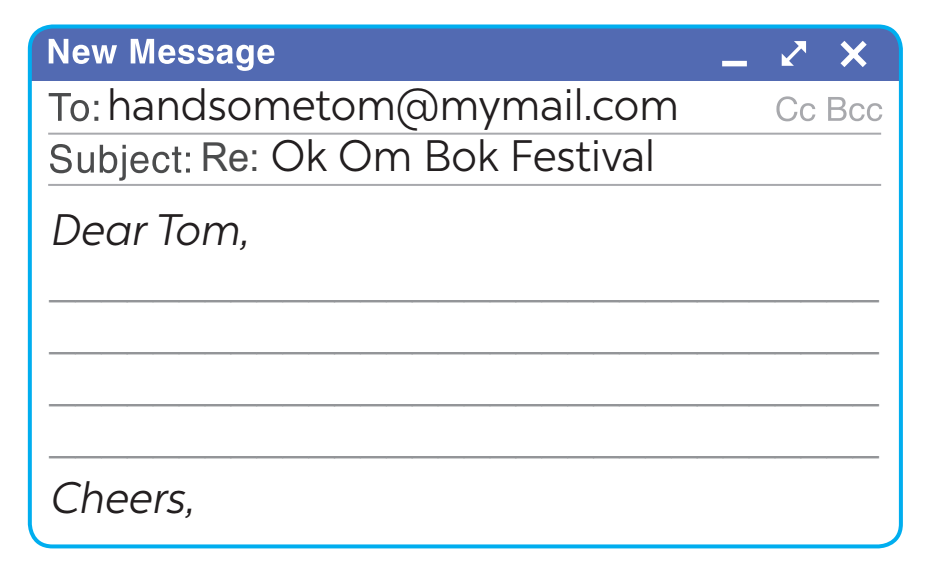 Write an email (80 - 100 words) to advise Tom about participating in the Ok Om Bok Festival.
Dear Tom,
Glad to hear you are coming to Soc Trang. You can’t miss the Ok Om Bok Festival. Here are a few things for you to remember when joining the festival.
First, you should wear polite clothes when attending the Moon God offering ceremony.Always show respect to monks and elderly people. Remember to keep quiet when the monks and the elders are talking.
Besides, there are many animal statues in the temple ground. Don’t climb on them. The young rice represents the hope for luck in the new year. Don’t refuse when the elders give you some.Send me an email if you need more information.
CONSOLIDATION
1
Wrap-up
In this lesson, we have learnt to:
listen about a festival;
write an email to give advice on participating in a traditional festival.
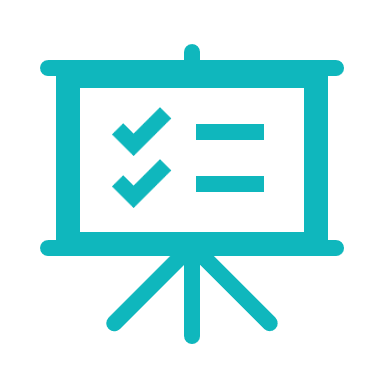 CONSOLIDATION
2
Homework
Rewrite the passage on the notebook.
Prepare for Lesson 7 – Looking back & project.
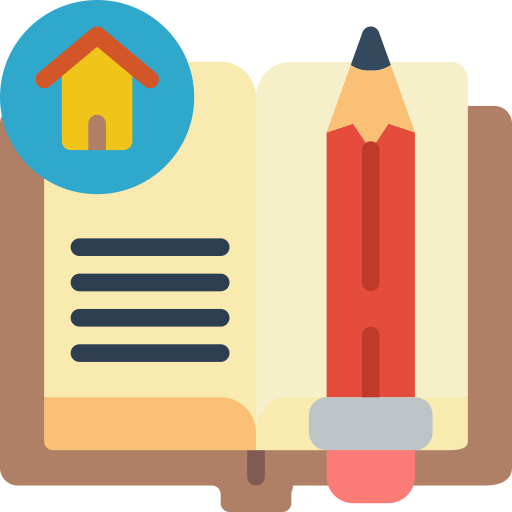